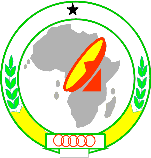 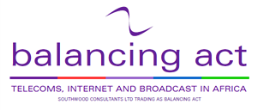 Snapshot of Progress of Analogue to Digital Migration in Africa: Outcome of ATU Survey
African Telecommunications Union (ATU) Digital Migration and Spectrum Policy Summit 
Russell Southwood
Balancing Act
www.balancingact-africa.com
OverAll Impact OF the Transition
Better use of frequencies currently used for analogue. Digital a minimum of 6 digital TV channels in one analogue channel equivalent to one “8MHz slot” .
 Freeing up of frequencies for other uses - the “digital dividend”. (Discuss)
Well-developed analogue TV broadcasting industry (4-5 TV channels with good national coverage) needs 400MHz spectrum but can increase to 500 or 600MHz depending on how spectrum managed. According to Ofcom, the UK’s communications regulator, nearly half of the spectrum between 200MHz and 1GHz or the equivalent of 368 MHz was used to broadcast analogue television across the country
Before and After
Number of Analogue Channels BY CTRY
43% of countries only have 1-2 analogue channels.
High (SA) AND MEDIUM (KE) occupancy
K
LOW (RW) AND VERY LOW (LR) OCCUPANCY
OVERVIEW OF HIGH, MEDIUM AND LOW
Below the headlines
Red = High; Yellow = Medium; Green = Low
DRC and Uganda (152 MHz) – only high in capitals
Same is true for Medium countries except Ghana
Majority of African countries, analogue TV broadcasting doesn’t use up much spectrum and therefore doesn’t occupy much in the band 790-862MHz
Forecast ChannelS - EXTRACT
WHAT IS LIKELY TO HAPPEN
2% of countries will incur increase in spectrum occupancy when digital broadcasting introduced (Ethiopia).
37% of countries no change (Algeria, Libya, Rwanda, Southern Sudan, Zimbabwe, Central Africa Republic, Chad, Comoros, Djibouti, Equatorial Guinea, Eritrea, Gambia, Guinea, Guinea-Bissau, Lesotho, Mali, Mauritania, Mauritius, Sao Tome and Seychelles)
61% of African countries will incur a decrease in spectrum occupancy when digital broadcasting is introduced (Angola, Benin, Botswana, Burkina Faso, Egypt, Gabon, Ghana, Kenya, Liberia, Madagascar, Mozambique, Namibia, Niger, Nigeria, Senegal, South Africa, Sudan, Swaziland, Tanzania, Togo, Tunisia, Uganda, Zambia, Burundi, Cape Verde, Congo-B, DRC, Côte d'Ivoire, Malawi, Morocco, Sierra Leone and Somalia)
PROJECTED TIMETable for switchover
43 countries look unlikely to meet the ITU’s 2015 deadline: Angola, Benin, Botswana, Burkina Faso, Burundi, Cameroon, Cape Verde, Central African Republic, Chad, Comoros, Congo-Brazzaville, Cote d’Ivoire, Djibouti, DRC, Egypt. Equatorial Guinea, Eritrea, Ethiopia, Gambia, Ghana, Guinea, Guinea-Bissau, Lesotho, Liberia, Libya, Madagascar, Malawi, Mali, Mauritania, Mozambique, Namibia, Niger, Senegal, Seychelles, Sierra Leone, Somalia, South Africa, South Sudan, Swaziland, Uganda, Zambia and Zimbabwe.
Current Status - 1
Current Status - 2
Current Status - 3
Recommendations
Case for extending current digital dividend between 790-862MHz to a larger band between 700-862MHz. This recommendation would apply to all countries with a very low and low spectrum 
More independent signal carriers, & extended national coverage. Greater pressures in high occupancy countries
For smaller, poorer African countries (like Liberia and Sierra Leone), the cost of building a terrestrial digital transmission network with any significant reach is going to be substantial. Satellite coverage may provide a cheaper short to medium term alternative 
Decoder cost a significant barrier. Few subsidy schemes in place.
Many countries have opportunity to open up their TV industry as others have done with telecoms
Making spectrum available for voice and data cheaply to reach 20-40% uncovered populations